方框的CSS樣式
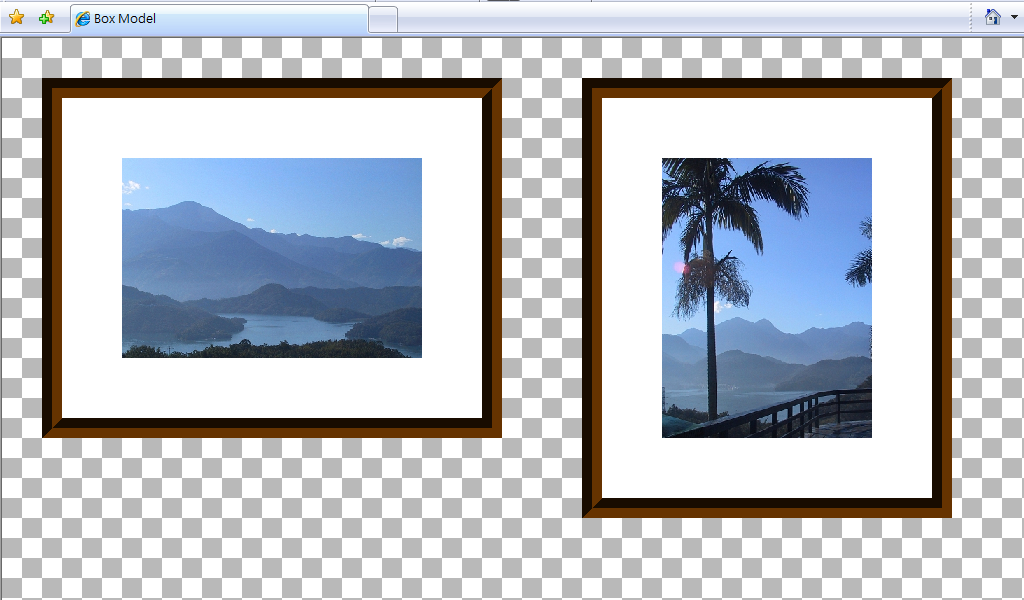 div {
margin: 40px;
border: 20px groove #630;
padding: 60px;
background-color: white;
float:left;
}
...
<div><img src="..." alt="" width="" /></div>
Box Model
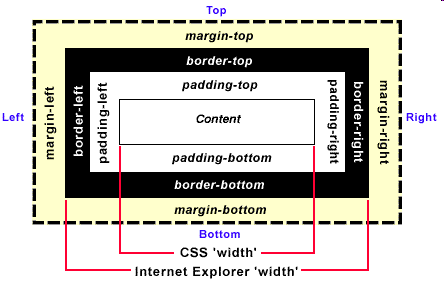 Box相關屬性
height, width (內容高度與寬度)
max-height, max-width
min-height, min-width
margin (元素間距)
margin-top, margin-right, margin-bottom, margin-left
border (邊框)
border-width
border-top-width, border-right-width, border-bottom-width, border-left-width
border-style
border-top-style, border-right-style, border-bottom-style, border-left-style
border-color
border-top-color, border-right-color, border-bottom-color, border-left-color
border
border-top, border-right, border-bottom, border-left
padding (內距)
padding-top, padding-right, padding-bottom, padding-left
height, width (內容高度與寬度)
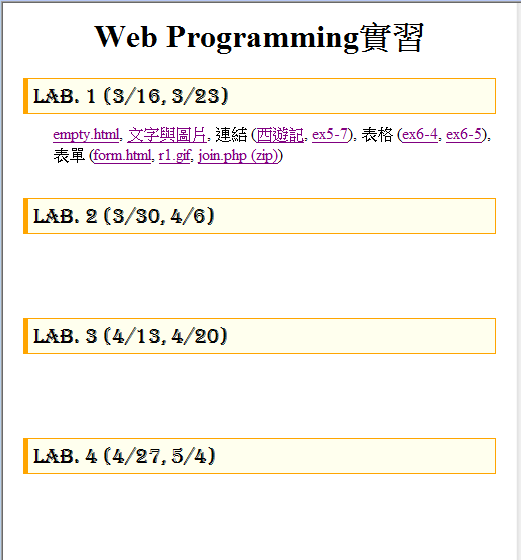 內容之高度與寬度
height, width
max-height, max-width
min-height, min-width
dd {min-height: 4pc;}
https://ycchen.im.ncnu.edu.tw/www2011/lab/
box-sizing
width = content_width
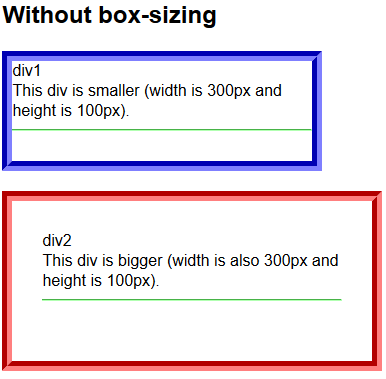 .div1 {
    width: 300px;
    height: 100px;
    border: 10px groove blue;
}

.div2 {
    width: 300px;
    height: 100px;    
    padding: 30px;
    border: 10px groove red;
}
width
width
http://www.w3schools.com/cssref/tryit.asp?filename=trycss3_box-sizing
box-sizing
width = border_width + padding_width + content_width
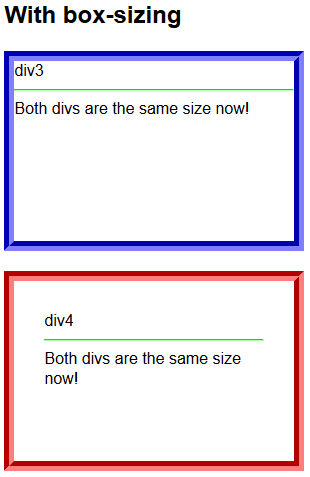 .div3 {
    width: 300px;
    height: 200px;
    border: 10px groove blue;
    box-sizing: border-box;
}

.div4 {
    width: 300px;
    height: 200px;    
    padding: 30px;
    border: 10px groove red;
    box-sizing: border-box;
}
width
margin (元素間距)
margin: 20px;	  上右下左各20px 
margin: 30px 2em;	  上下各30px, 右左各2em
margin: 0.5in 15px 1in;	  上0.5in, 右左各15px, 下30px
margin: 40px 25% 1em 30px; 	  上40px, 右25%, 下1em, 左30px

margin-top:  15px;
margin-right: -30px;
margin-bottom: 20px;
margin-left: 10%;
元素置中顯示
h1 {
  margin-left: auto;
  margin-right: auto;
  width:140px; 
  border: 1px solid blue;
}
<h1>CSS方框</h1>
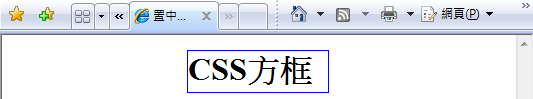 垂直間距之塌陷
marginc.html
h1 {
font-size:18pt;
margin:40px 10px;
border:5px double #630;
padding:3px;
background-color: #cfc;
}
h2 {
font-size:14pt;
margin:15px 10px;
padding:3px 5px;
background-color: black;
color: white;
}
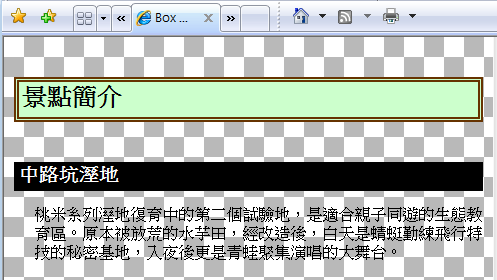 <h1>景點簡介</h1>
<h2>中路坑溼地</h2>
border (邊框)
border-width (邊框厚度)
border-top-width, border-right-width, border-bottom-width, border-left-width
border-color (邊框顏色)
border-top-color, border-right-color, border-bottom-color, border-left-color
border-style (邊框樣式)
border-top-style, border-right-style, border-bottom-style, border-left-style
border (厚度 樣式 顏色 同時設定)
border-top, border-right, border-bottom, border-left
border-width (邊框厚度)
border-width
border-top-width, border-right-width, border-bottom-width, border-left-width
border-width: 1px;
border-left-width: 10px;border-color: orange;
border-style: solid;
thin | medium | thick | <length>
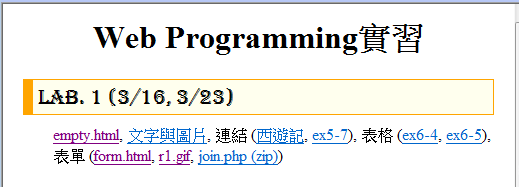 border-color (邊框顏色)
border-color
border-top-color, border-right-color, border-bottom-color, border-left-color
border-color: red #00FF00 #00F rgb(128,0,128);
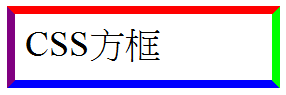 border-style (邊框樣式)
border-style: solid;
solid | double | dashed | dotted | groove | ridge | inset | outset | none | hidden
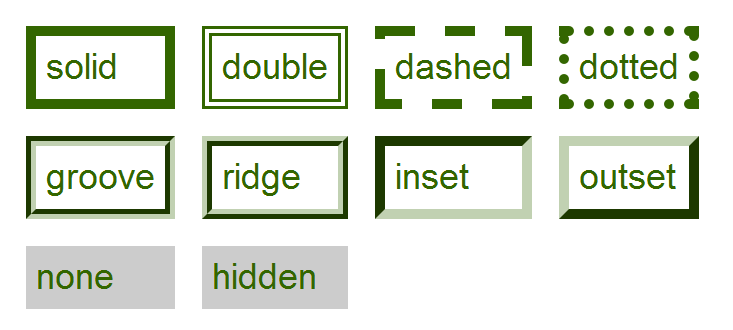 https://ycchen.im.ncnu.edu.tw/www2011/lab/border-style.html
example
border-style: solid  none none solid;
border-style: outset  none;
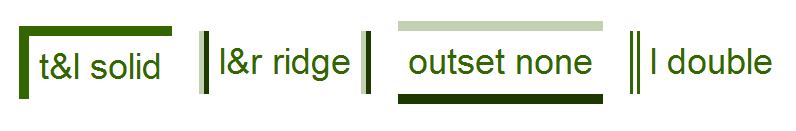 border-left-style: double;
border-style: none ridge none;
border厚度 樣式 顏色 同時設定
border: width style color
border-left: width style color

border: 1px solid orange;
border-left: 10px solid orange;
border-radius
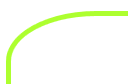 border-top-left-radius: 90px 50px;
border-radius
border-radius: 100px 40px 150px 0px;
border-radius: 100px 40px 150px 20px / 60px 30px;
border-radius: 50%
border-*-*-radius
border-top-left-radius
border-top-right-radius
border-bottom-right-radius
border-bottom-left-radius
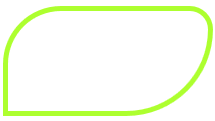 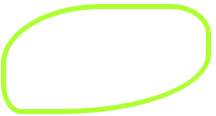 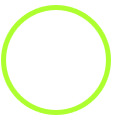 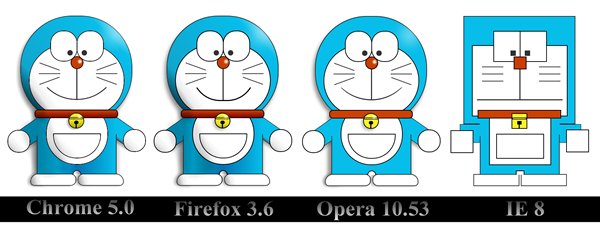 https://chinese.engadget.com/chinese-2010-05-16-doraemon-shows-you-how-well-your-browser-is-doing-css3.html
Doraemon: https://purecss3.net/doraemon/doraemon_css3.html
border-radius
#d1 {
   border-radius: 30px;
}
#d2 {
   border-radius: 60px 30px;
}
#d3 {
   border-radius: 60px 30px 0px;
}
#d4 {
   border-radius: 60px 60px 0px 0px;
}
#d5 {
    border-radius: 50% / 30px 20px;
}
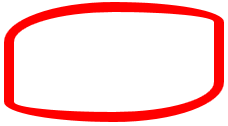 d1
d2
d3
d4
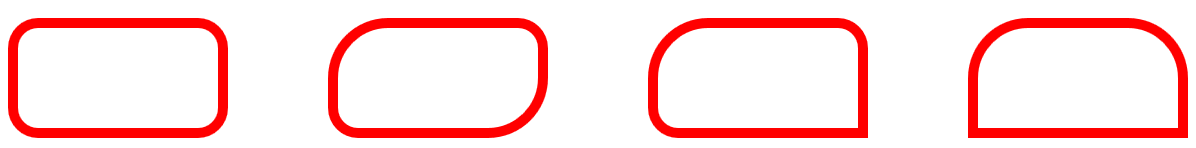 padding (內距)
padding
padding: 20px;
padding: 20px 25% 1em 20px;

padding-top, padding-right, padding-bottom, padding-left
padding-left: 1.5em;
padding-top: 1pc;
border-image
https://www.w3schools.com/cssref/css3_pr_border-image.asp
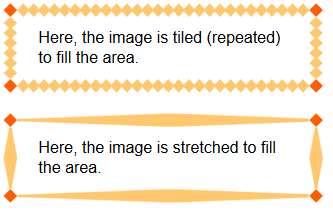 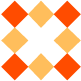 box-shadow
水平陰影
垂直陰影
陰影顏色
box-shadow: 10px  10px  gray;
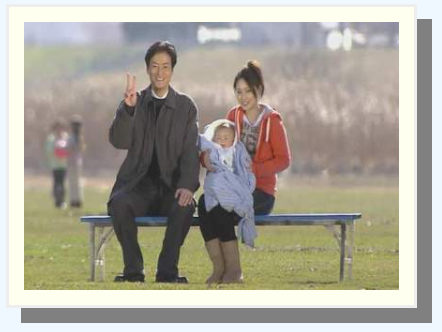 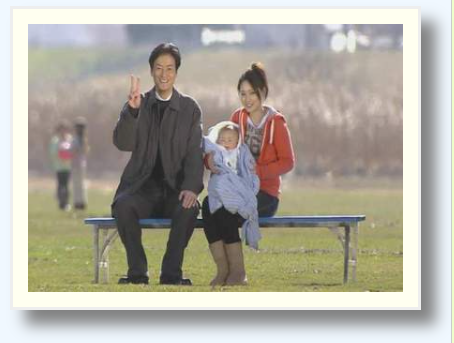 模糊效果
box-shadow: 10px 10px 10px gray;
https://www.w3schools.com/cssref/css3_pr_box-shadow.asp